School and District Report Cards
Presented to the Board of Elementary and Secondary Education
January 14, 2019
Background information
Report cards are important tools for sharing district & school information with families & the public
The federal Every Student Succeeds Act (ESSA) requires districts to annually distribute district & school report cards to the parents/guardians of all children enrolled in district schools
Report cards must include information related to assessment, accountability, educator qualifications, & other measures of school quality
Since 2007, the Department has prepared district & school report cards that contain all federally required elements, & has made them available via the School & District Profiles website
2
Creating Parent-Friendly School Report Cards
January 14, 2019
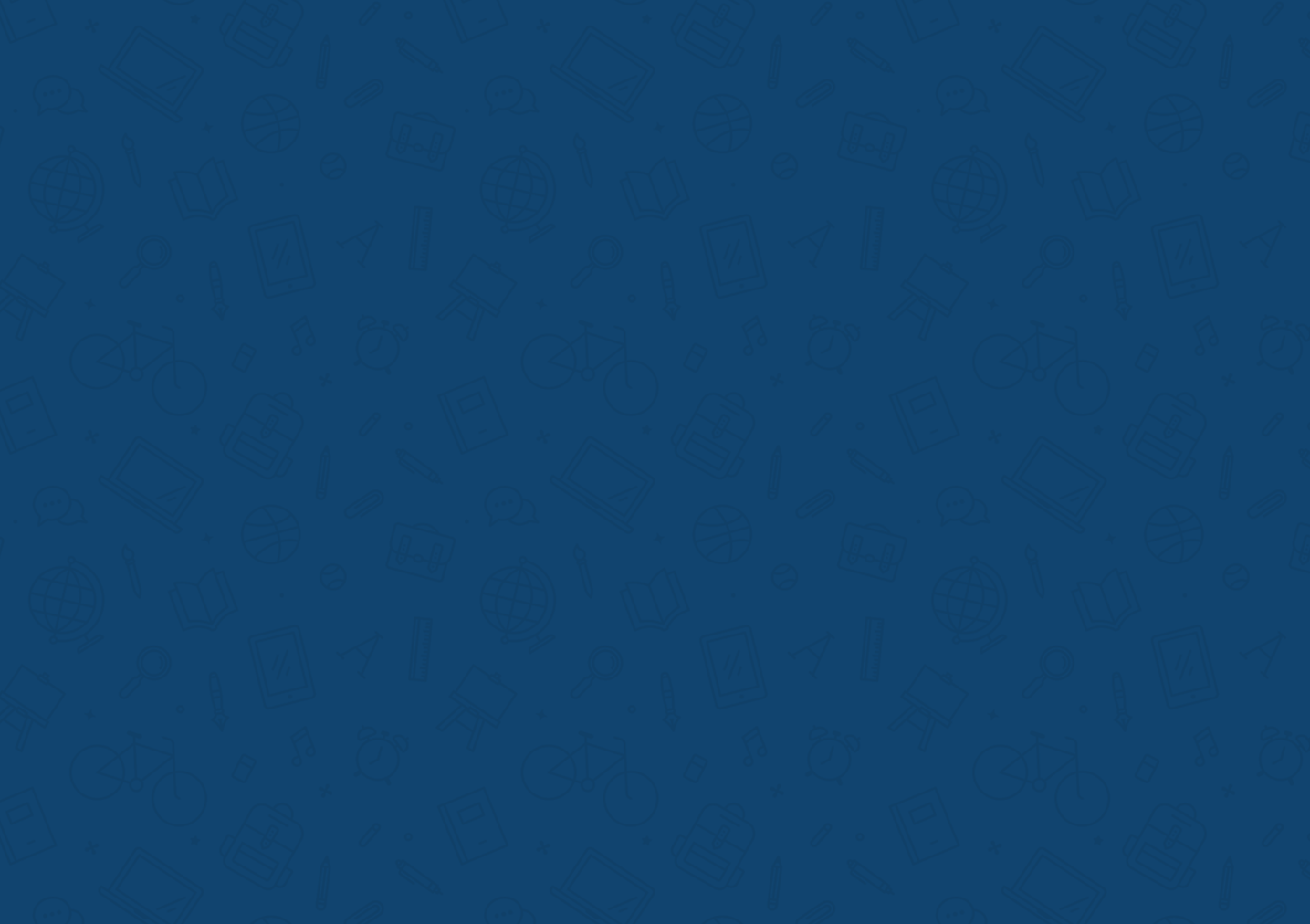 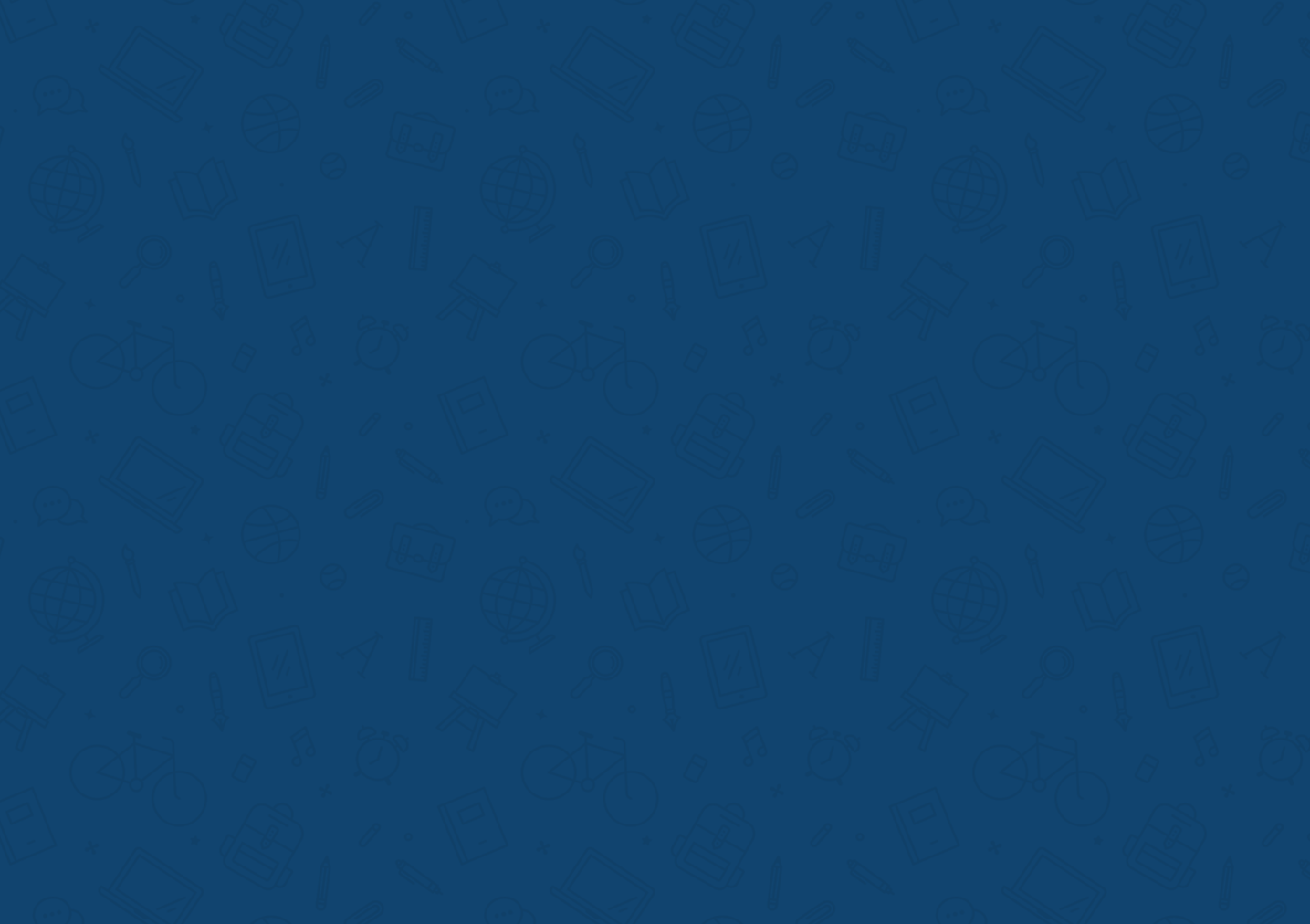 Unprecedented Research
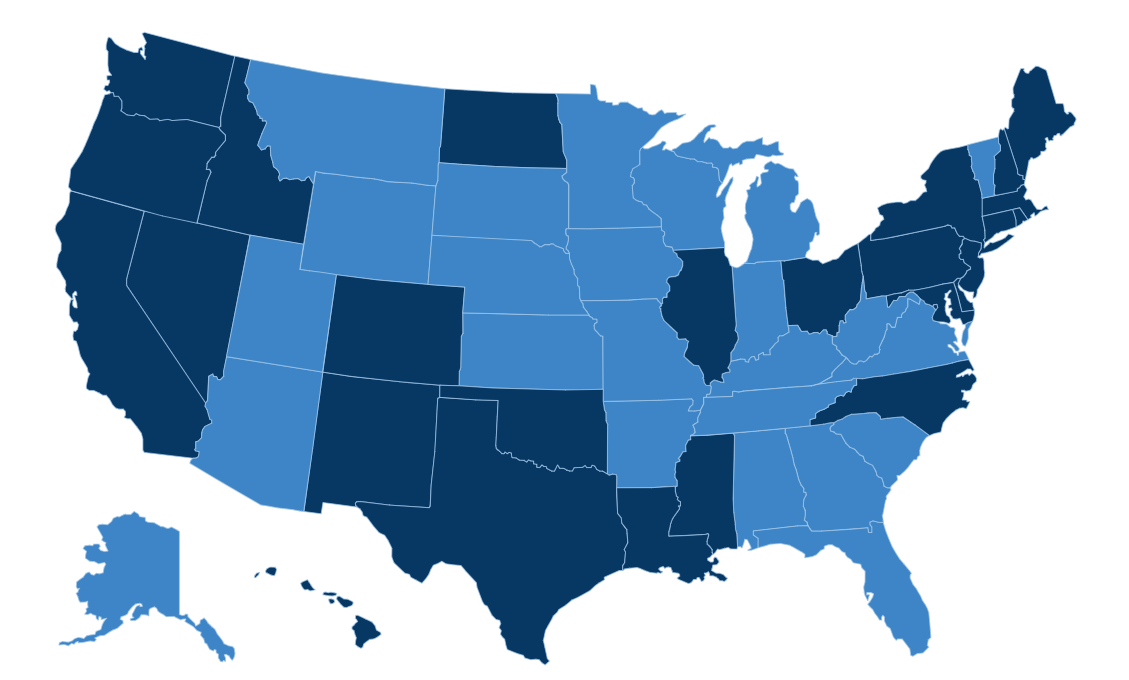 Conducted research in 25 states:

100+ focus groups

Dozens of In Depth Interviews (IDIs)

10 national quantitative surveys 

Dozens of ethnography sessions 

Dozens of tests of our tools

Focus on low-income parents/guardians and parents/guardians of color
*Dark blue states  represent locations where qualitative  research was  conducted.
2
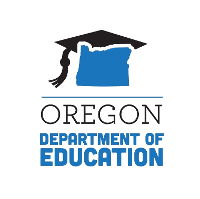 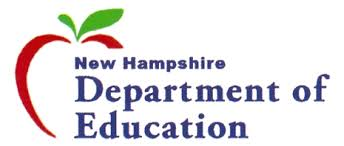 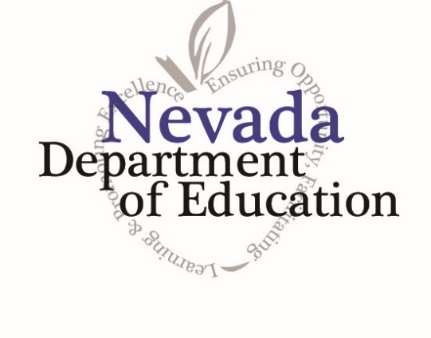 National partners
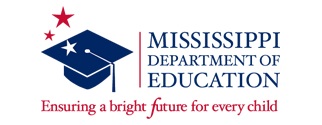 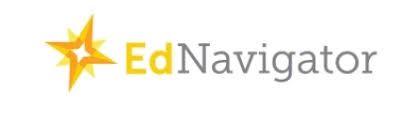 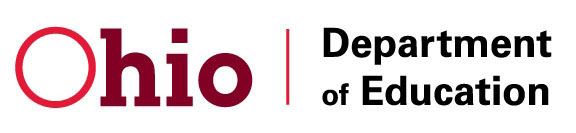 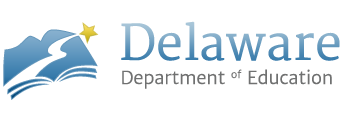 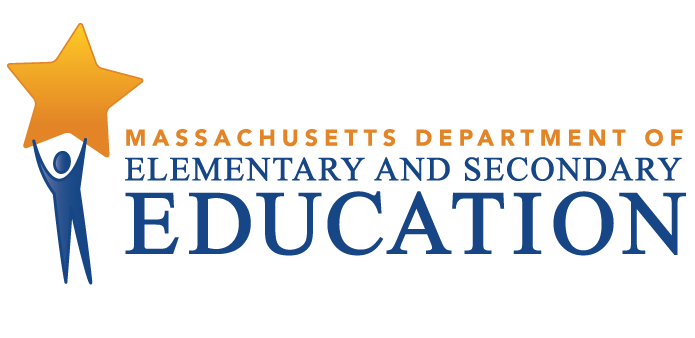 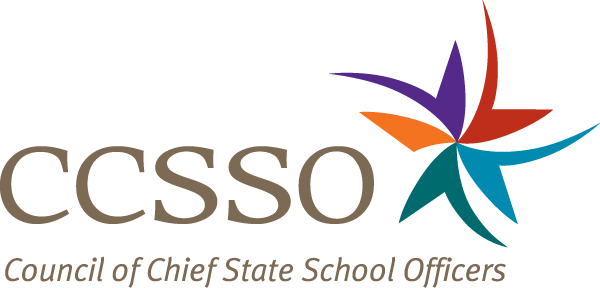 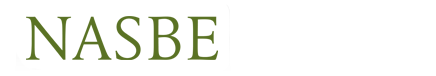 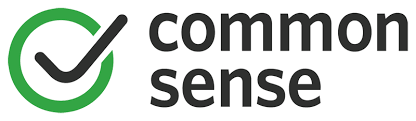 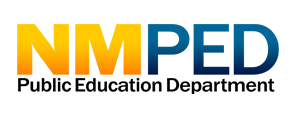 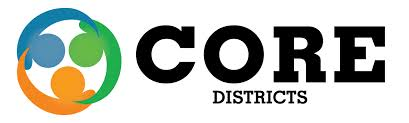 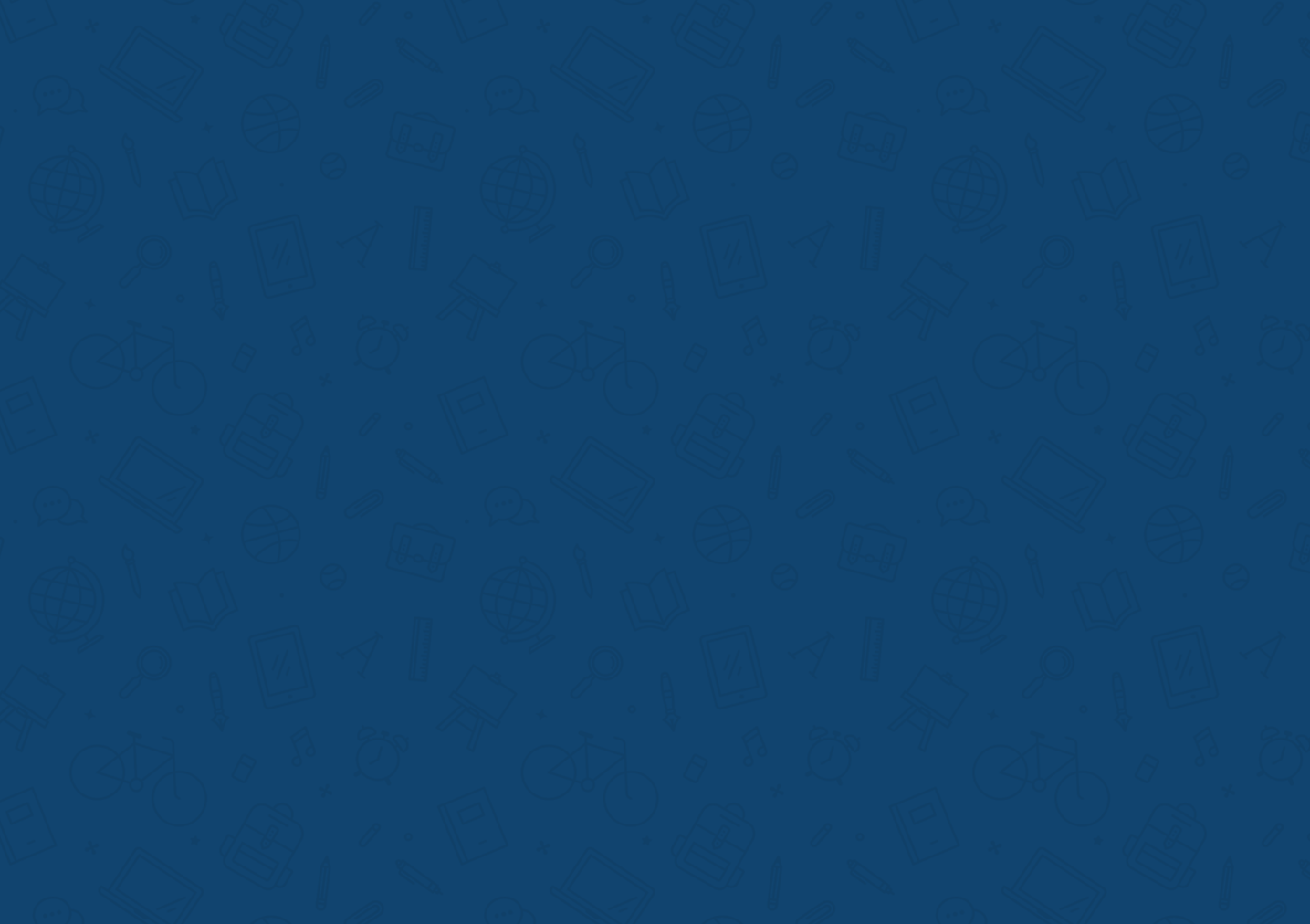 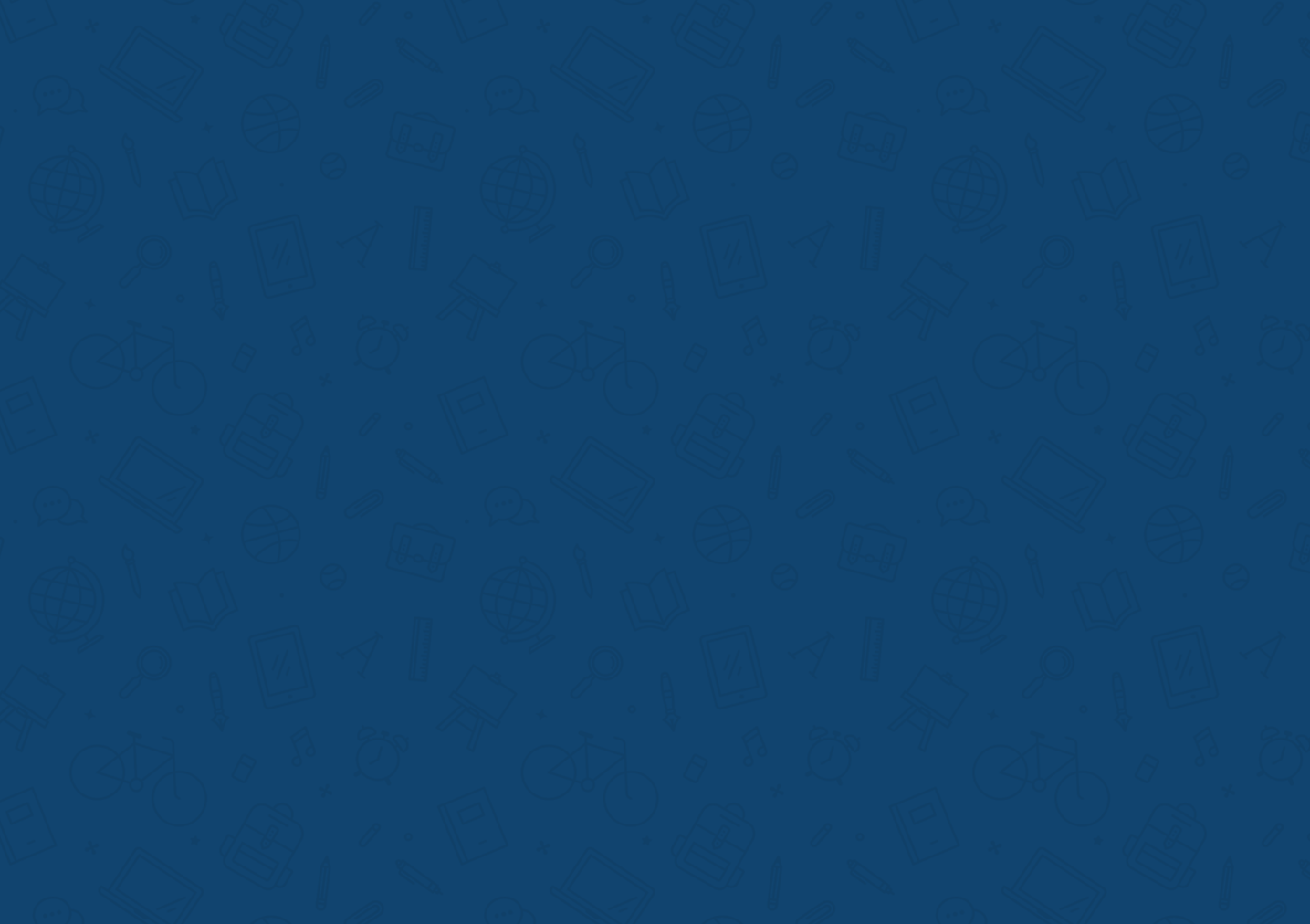 Massachusetts Partners
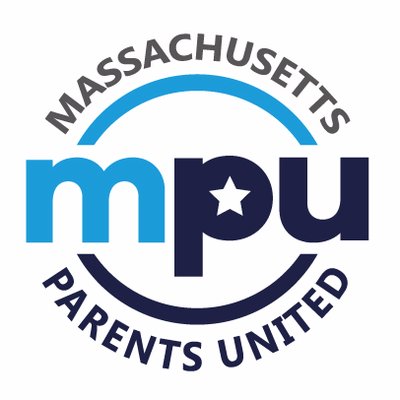 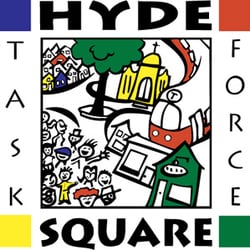 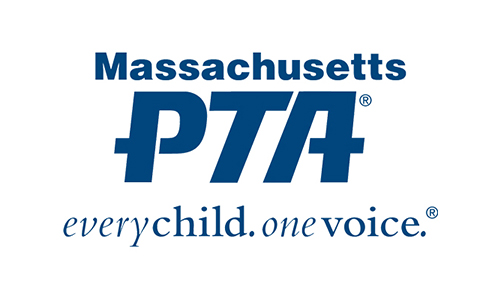 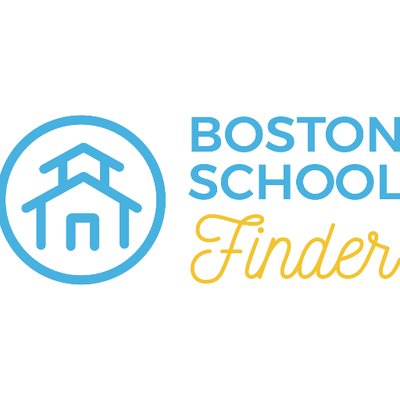 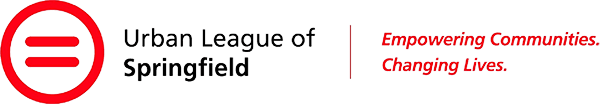 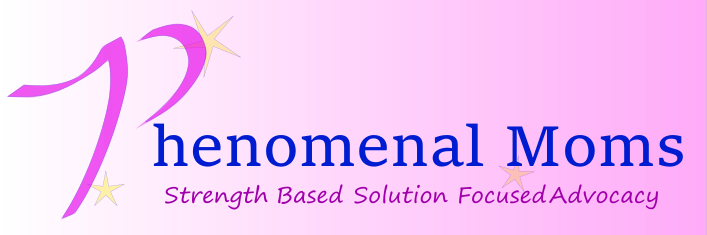 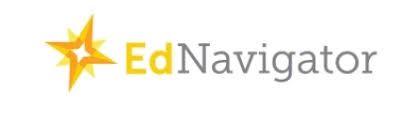 6
[Speaker Notes: In addition to affiliates of our national partners and other leaders here today, we’ve reached out to:
1647
Boston Chinatown Neighborhood Center
Boston’s Higher Ground
Boston School Finder
Center For Promise (Boston University)
Collaborative Parent Leadership Action Network (C-PLAN)
First Teacher
Freedom House
Massachusetts Parents United
New Profit
Phenomenal Moms
Sociedad Latina
Teach Plus Massachusetts
The Teacher Collaborative]
Findings from Relevant Research
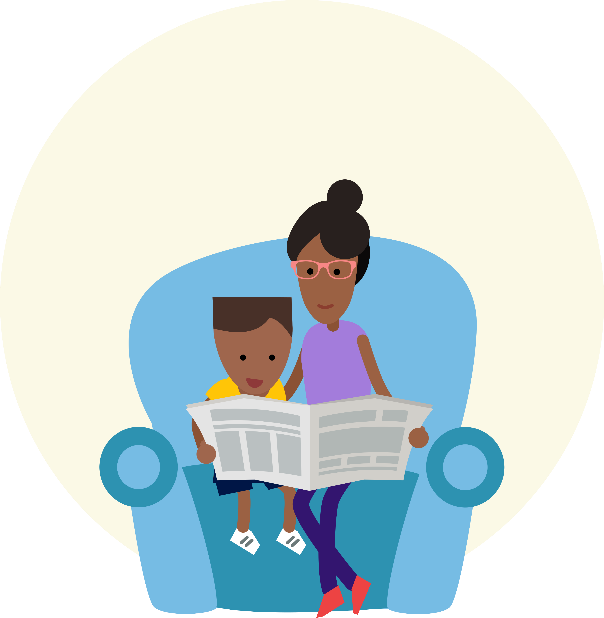 Research methodology
Research Methodology
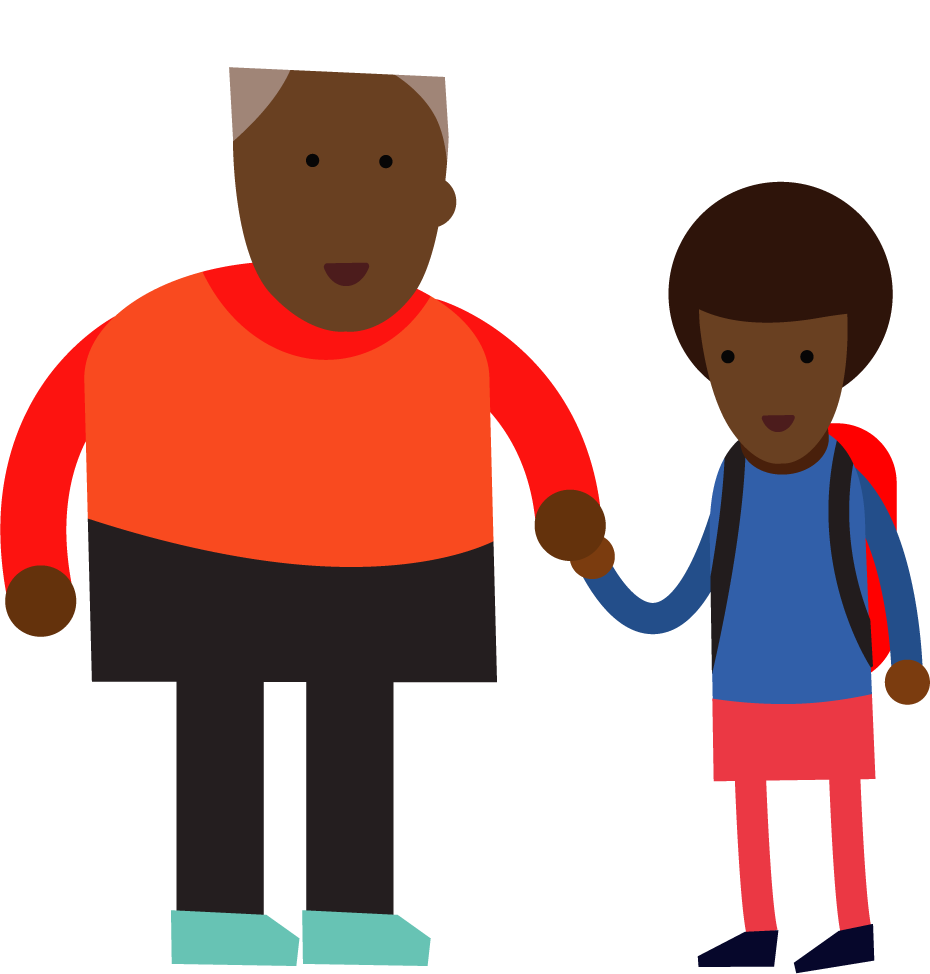 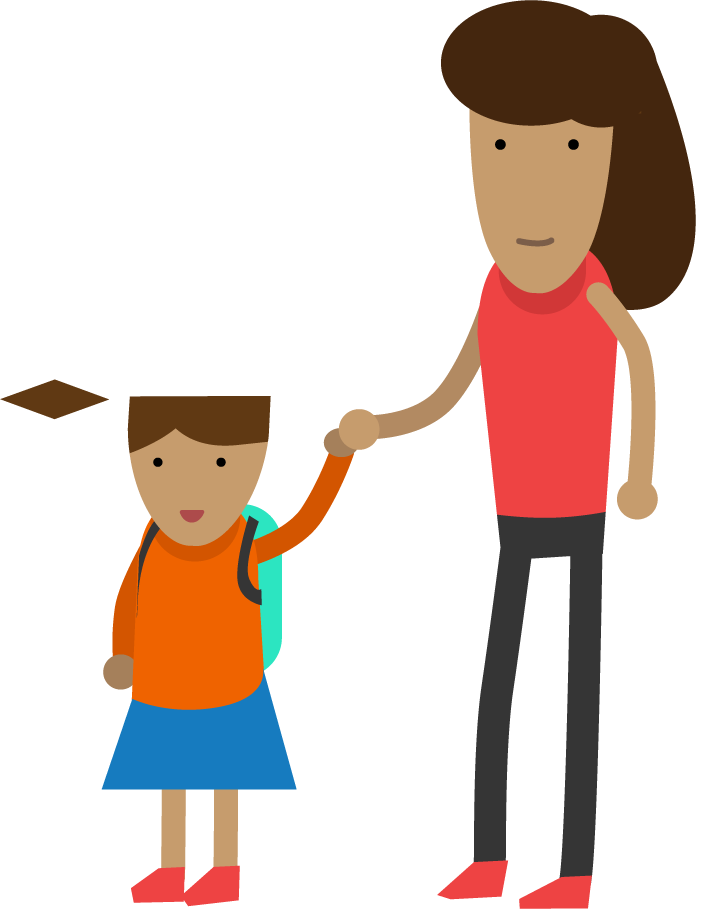 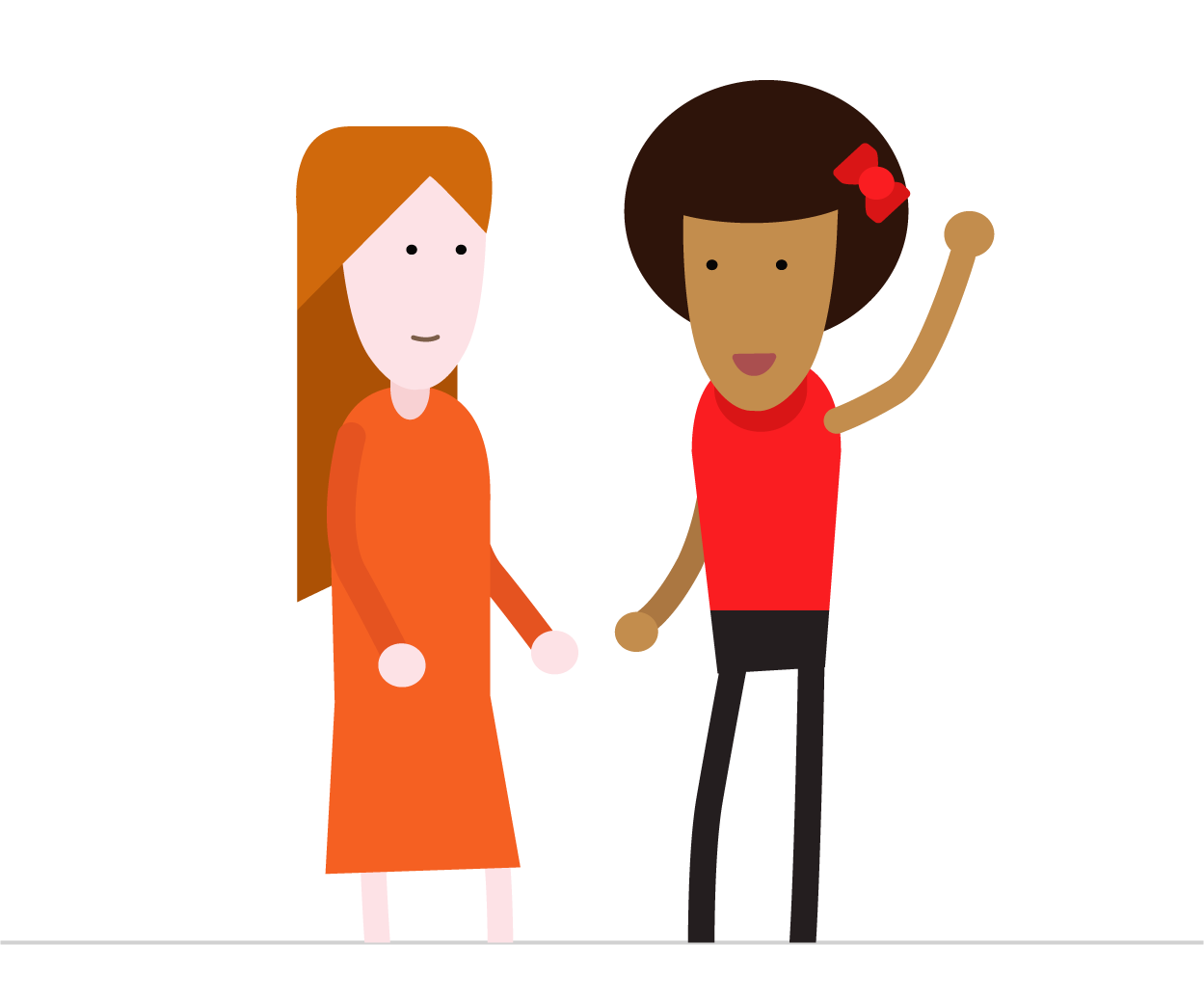 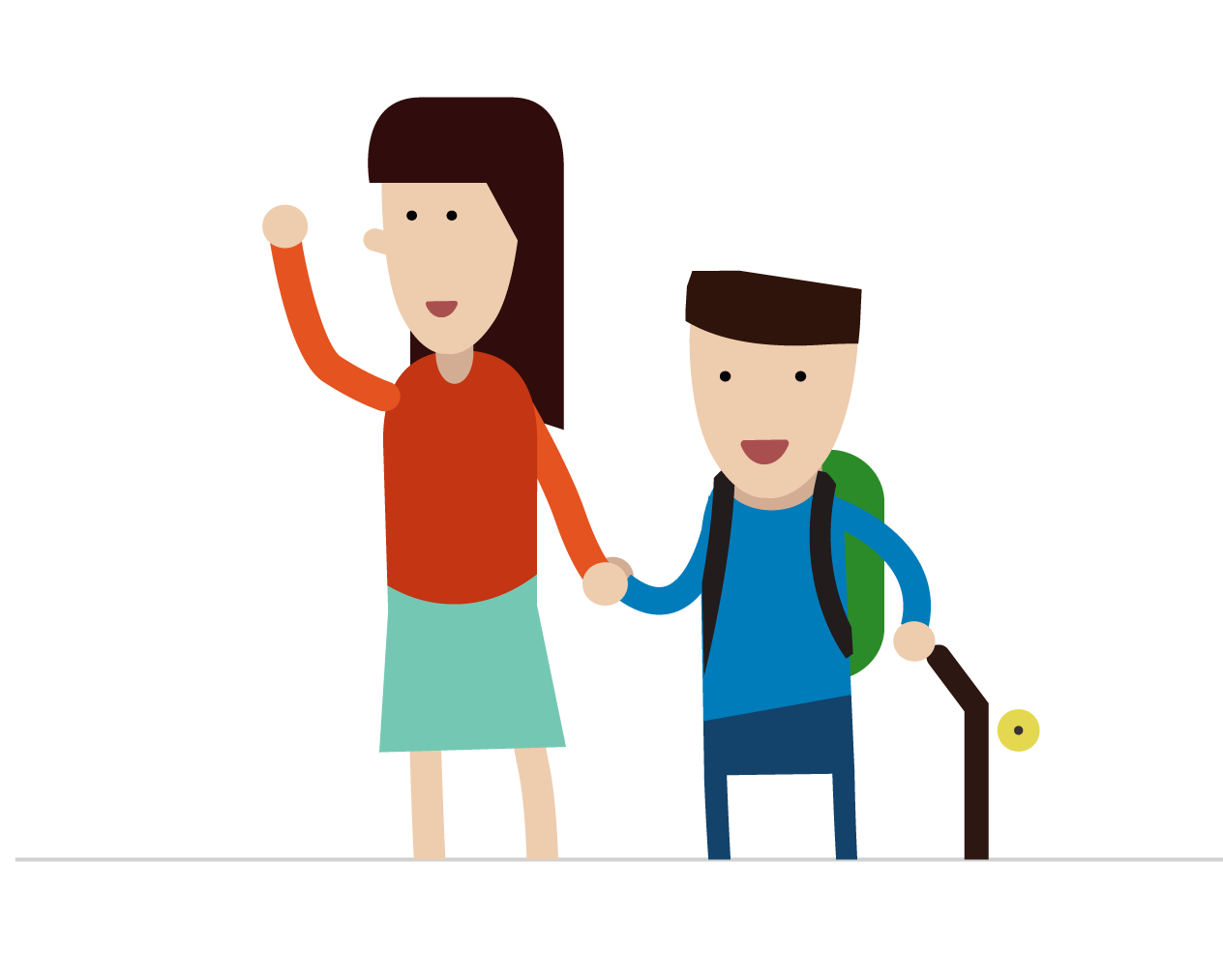 Parents 2018

80 qualitative sessions with parents, their children, teachers, principals, guidance counselors

National Online Survey of  
Grades 3-8 teachers
Grade 3-8 parents with oversample of African American and Latino parents
School-Based Report Card

Qualitative + Quantitative
MS
OH
DC
NM
Massachusetts Parent Mindsets, 2018

State-wide Online Survey of parents with oversample of African American and Latino parents, as well as Suffolk County parents
Parents 2017

National Online Survey of K-8 parents, oversample of African American and Latino families
8
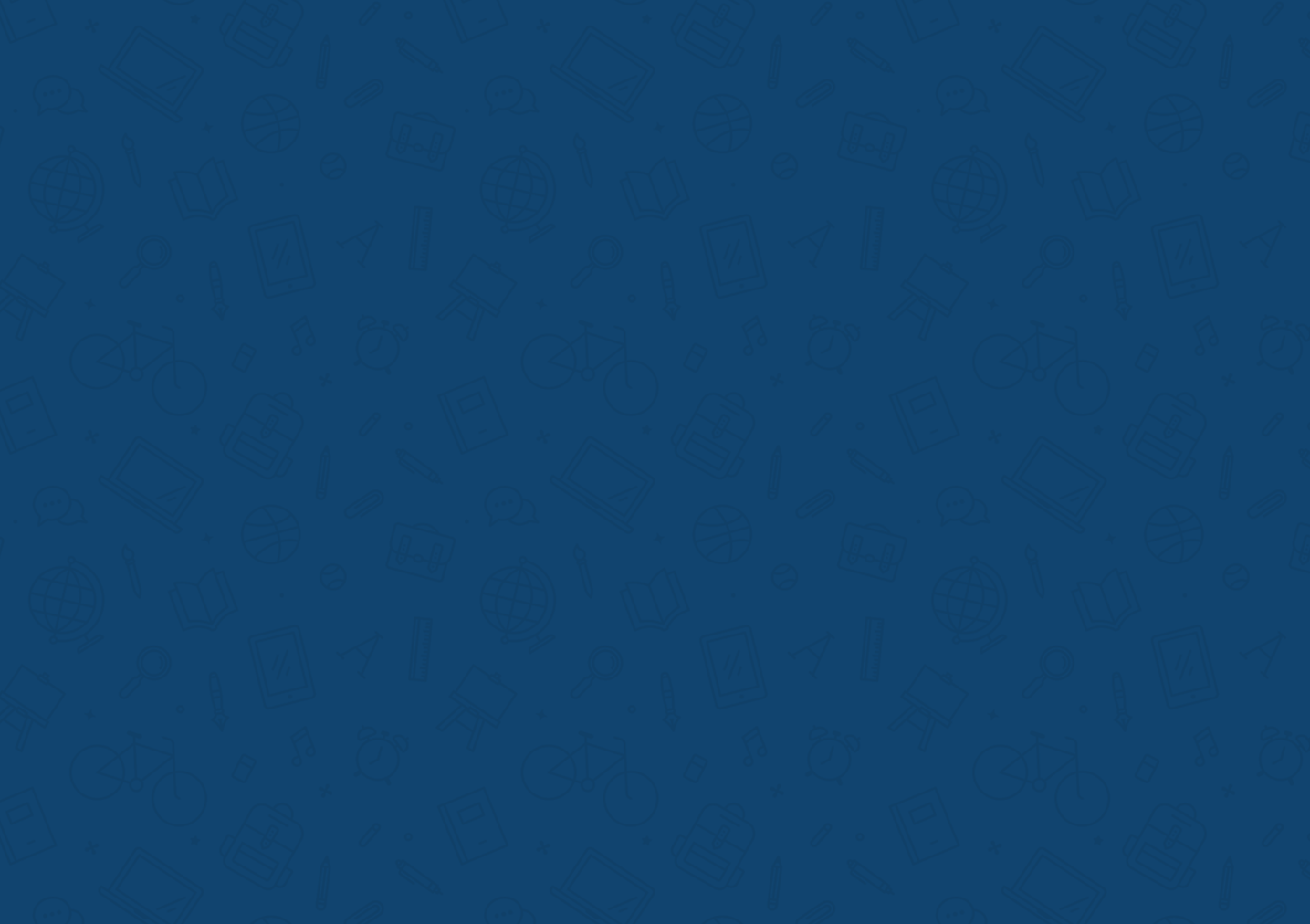 National Research Reveals a Shocking and Persistent Disconnect
National Research Reveals a Shocking and Persistent Disconnect
9
[Speaker Notes: Parents: Q25: When it comes to each of the areas listed below, is your child achieving…?]
Massachusetts Parents
Are more likely to see their child at grade level…
88%
VS.
91%
In Math
In reality, 52% of MA students are below grade level 
in Math.*
88%
VS.
89%
In Reading
In reality, 49% of MA students are below grade level in Reading.*
*2018 MCAS for MA 3-8 grades
10
MA Parents More Likely to Question their Child’s Achievement when Presented with Data
How likely is it that your child is below grade level given that…?
Recent state test scores show that, by 8th grade, 52% of students in
Massachusetts were achieving BELOW  grade level in math and 49% were  achieving BELOW grade level in reading.
51%
VS.
26%
35%
of those who said their child  was at/above grade level in  both subjects now say it is  very/somewhat likely that  they  are below in at least one.
11
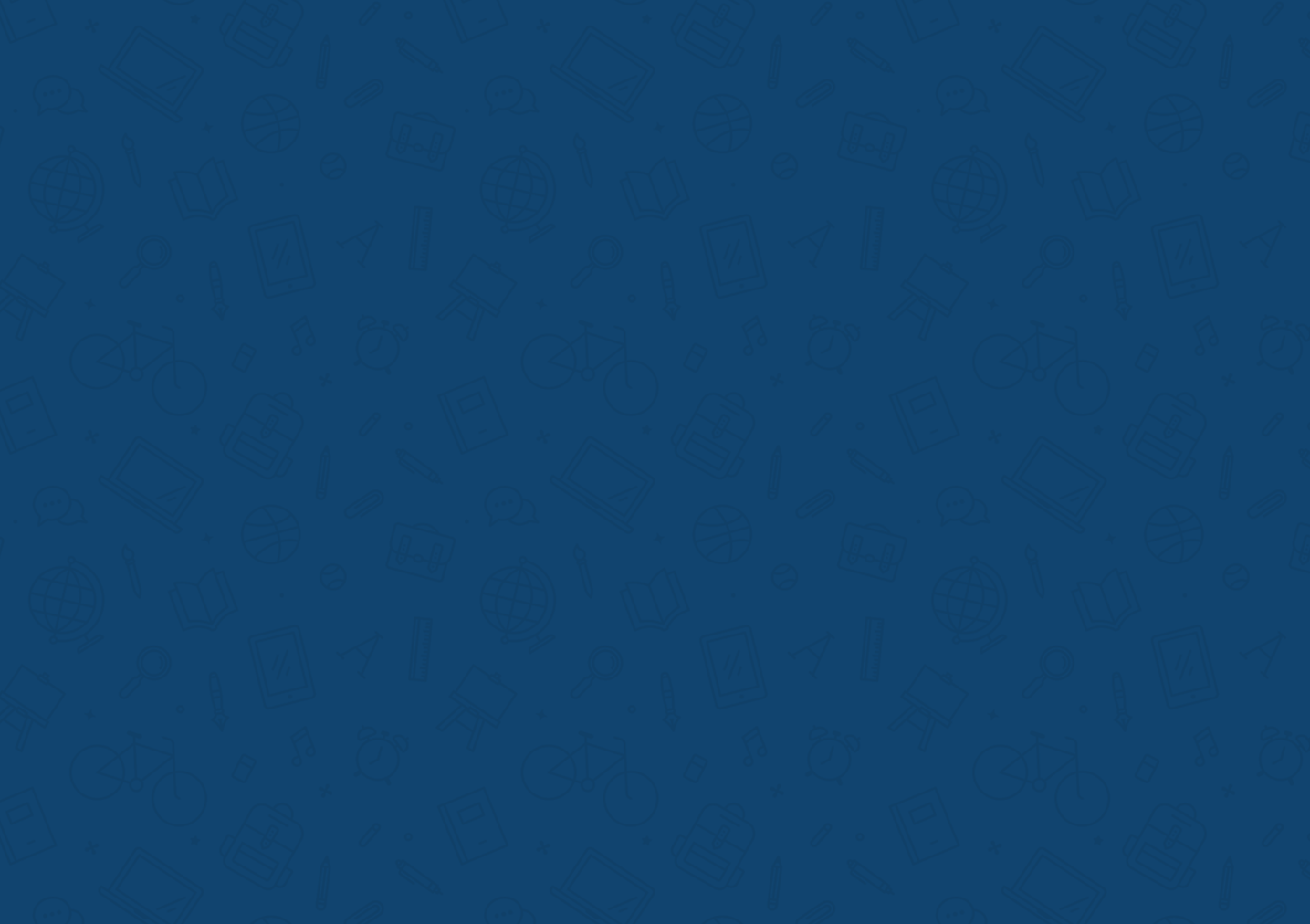 The Disconnect is Solvable
Think their child is at or above grade level in math
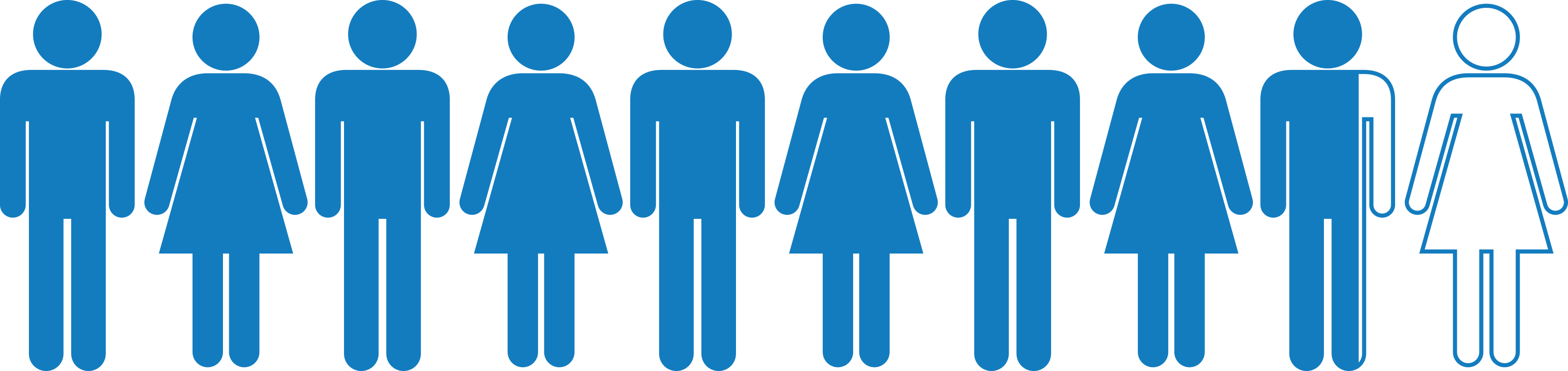 88%
% THINK THEIR CHILD IS AT OR ABOVE GRADE LEVEL IN MATH WHEN TOLD…
Child receives a B in math
Doesn’t meet expectations on state test
Child’s school received an overall performance rating of C
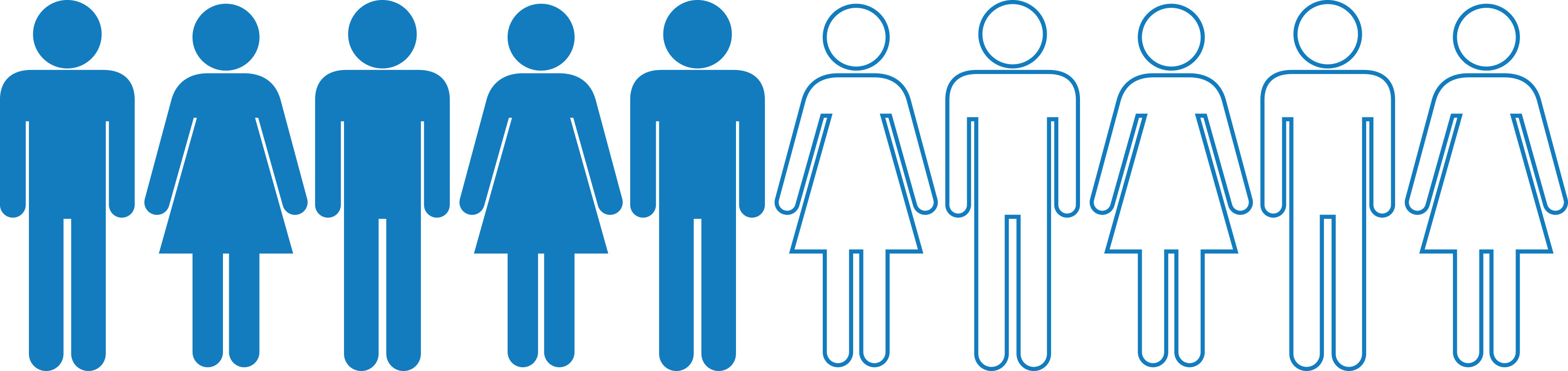 52%
12
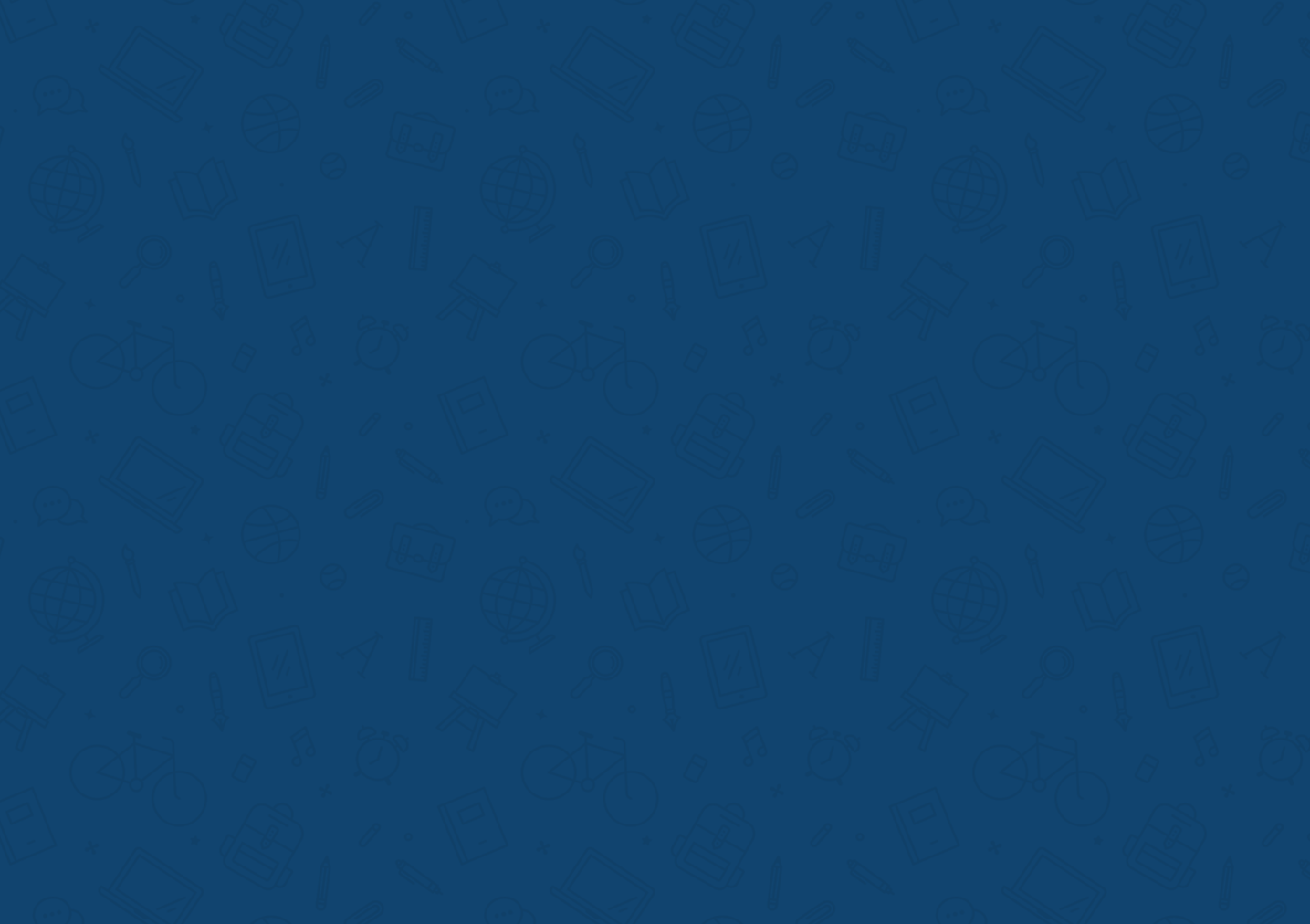 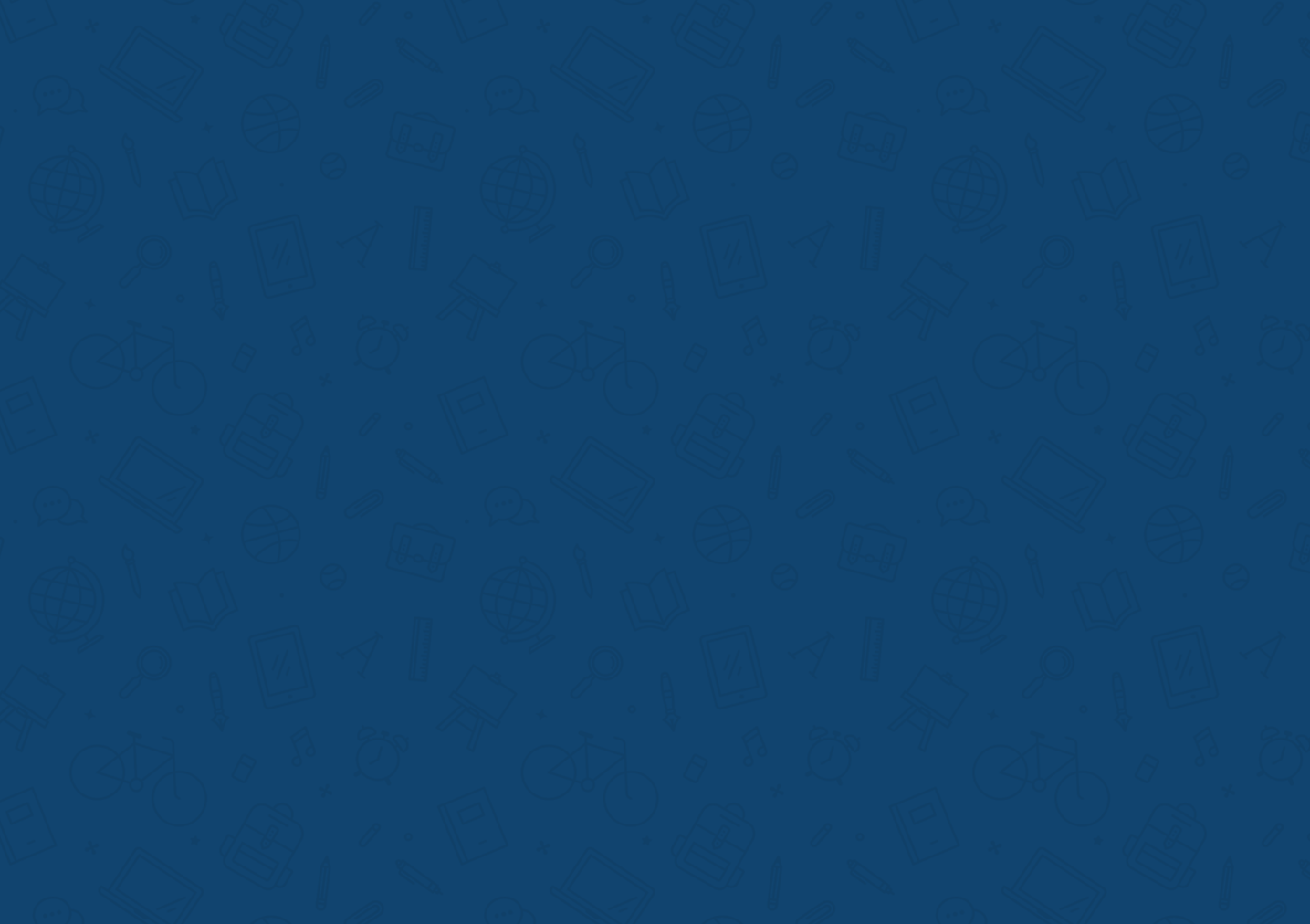 Parents Value Academic & Non-Academic Measures
Parents Value Academic & Non-Academic Measures
A measure of the quality of a school’s learning  environment…
Information on teacher credentials and qualifications
Disciplinary data…
School Progress – Growth school has shown in past 3 yrs.
NICE TO KNOW
DON’T NEED TO KNOW
NEED TO KNOW
Comparison of how well students in the state did on the NAEP compared to the             national average
State test scores for all students on the year-end math & ELA tests
The percentage of students enrolled in AP/IB or college credit-earning
The amount of money that is spent per student…
State test scores broken down by different groups of  students…
The attendance rates for the school…
The number of students learning the English language that no longer need add’l instruction...
13
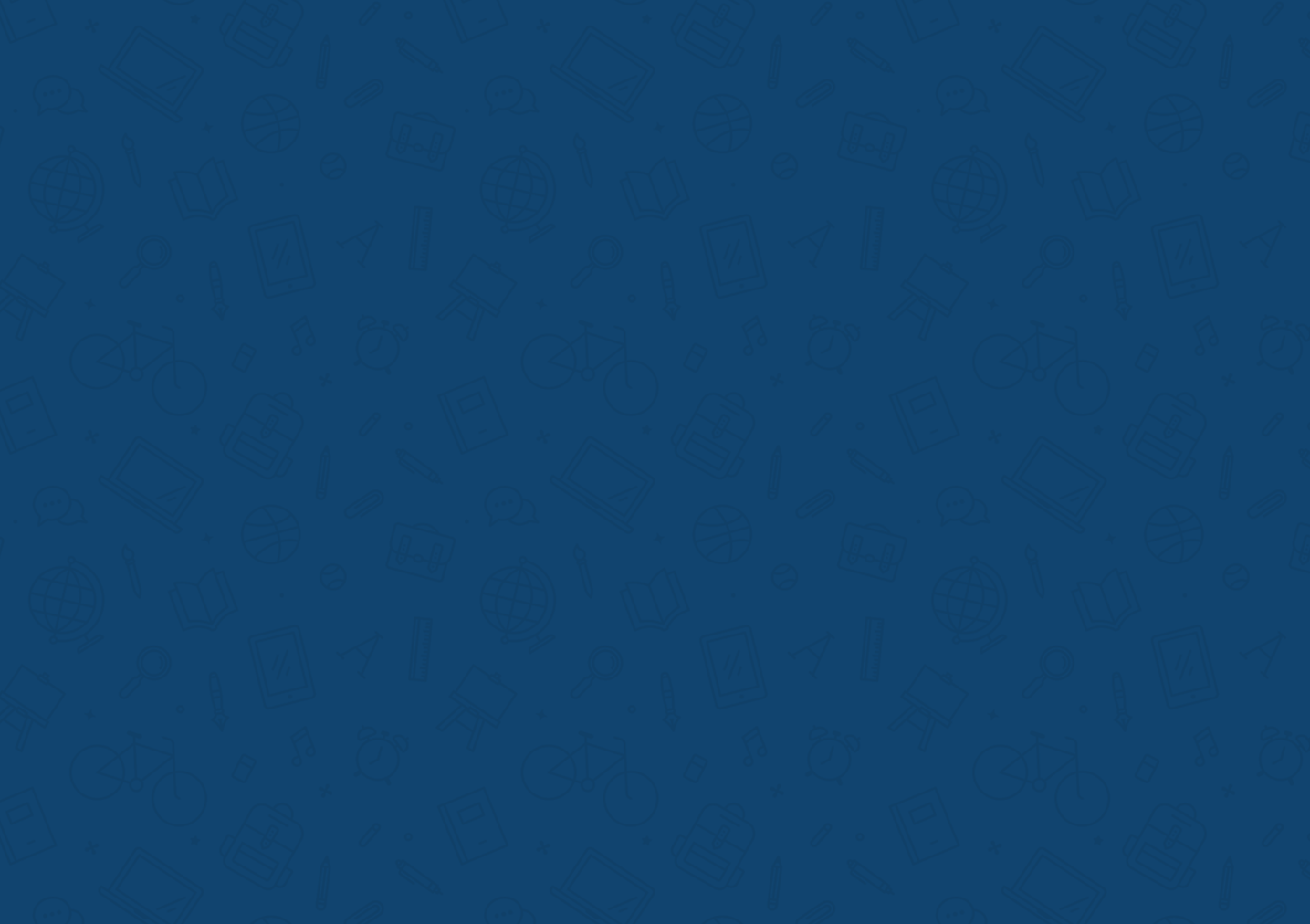 Parents Need Context
Numbers aren’t enough
“[I’m] wondering what student  satisfaction means… I’d want to look at the definition, I like to go in and see exactly what they’re testing and not assume.”
(WASHINGTON, DC PARENT)
“I would want to know how to interpret this score. What does this really mean, and how do I understand this? If I should be alarmed I would be, but if I don’t need to, I won’t be.”
(MISSISSIPPI PARENT)
“When I first looked at this I didn’t understand what the percent was and if that was good or bad so that statement kind of helped you understand what the whole goal of this page is.”
				   (OHIO PARENT)
“When it just says ‘Experienced 78%,’ I don’t understand what that’s saying.”
					   (OHIO PARENT)
14
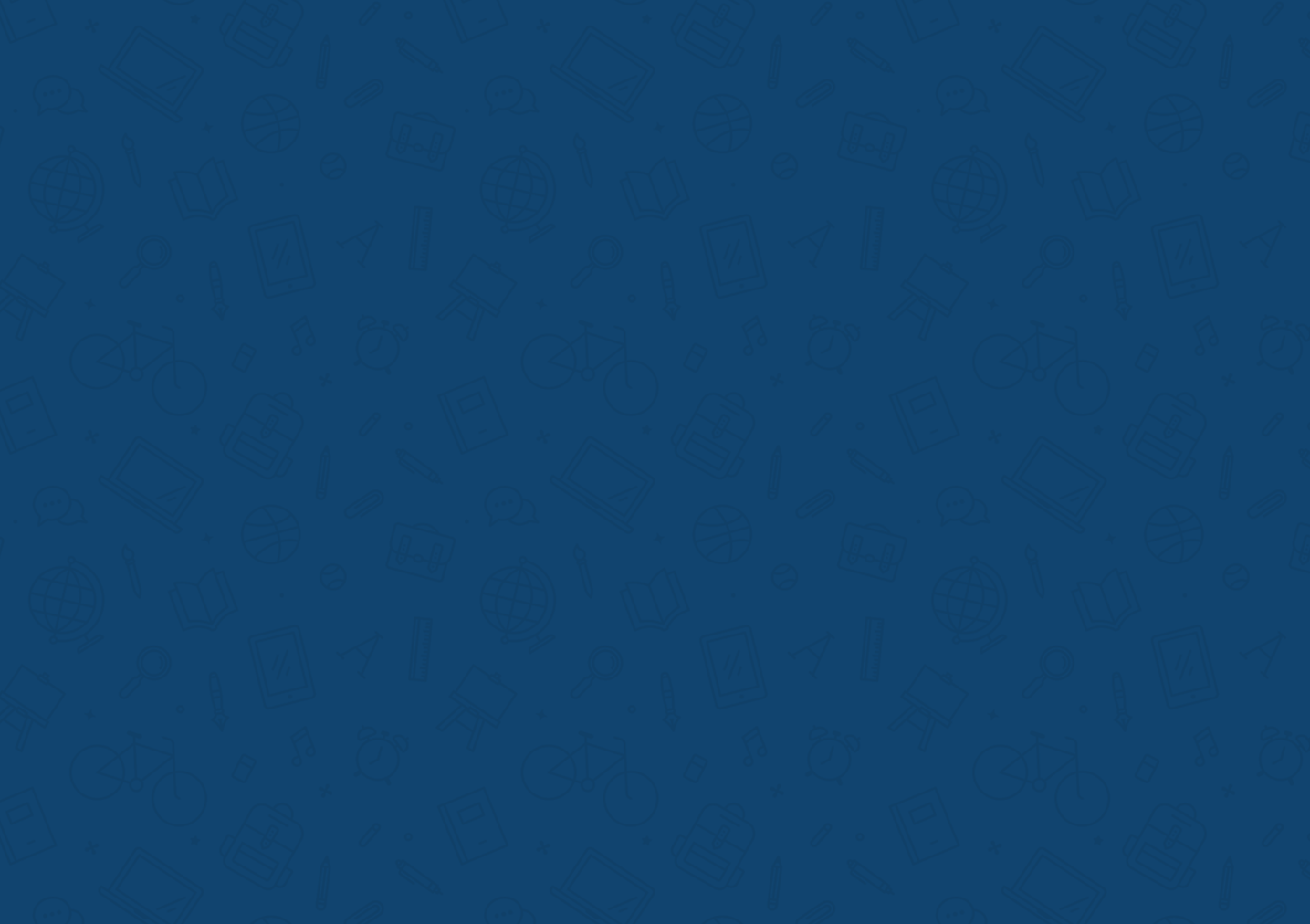 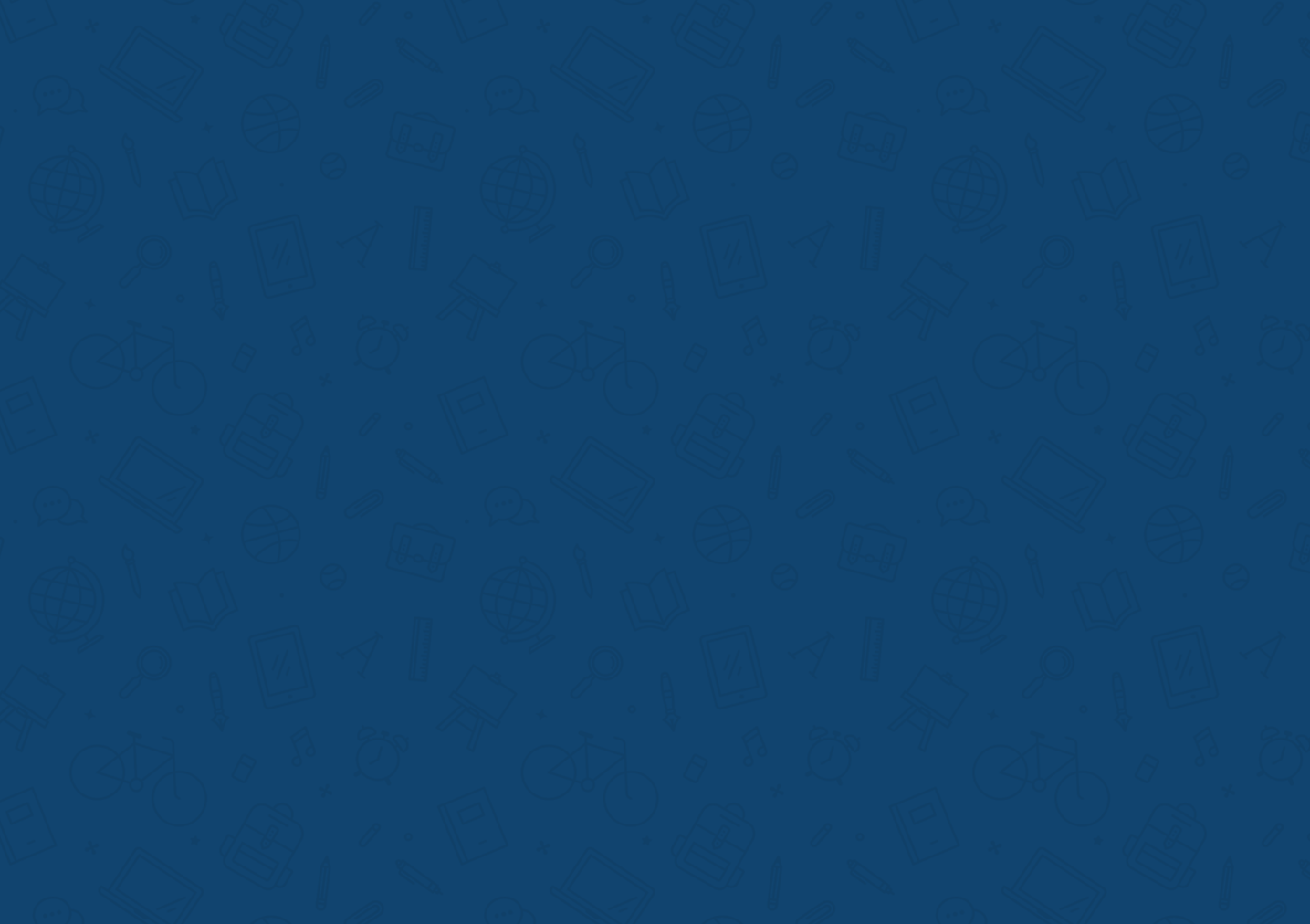 When We Say…Parents Hear…
When we say… Parents hear…
…increased budget?
School Growth
…teachers who know CPR?
Teaching with an Emergency Certificate
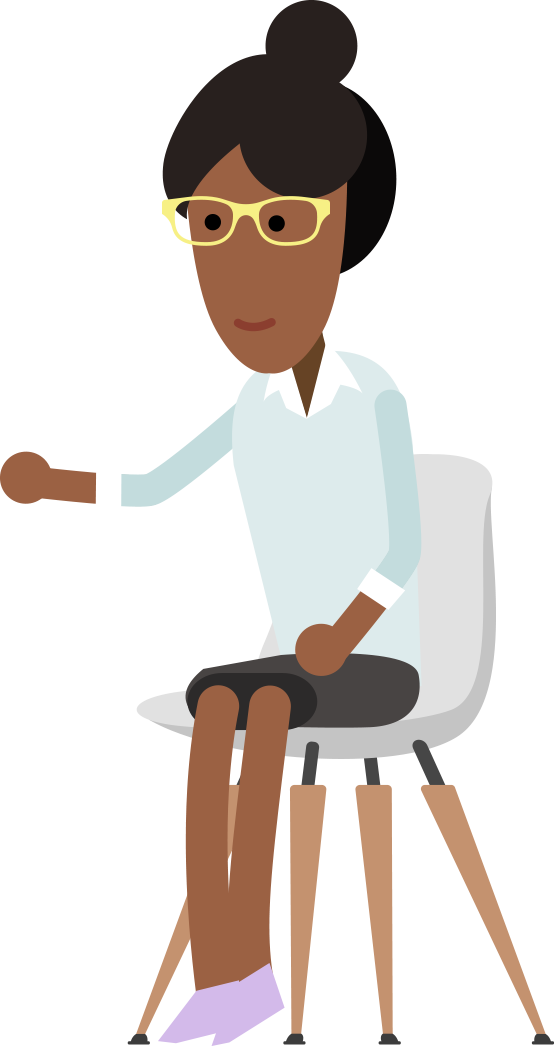 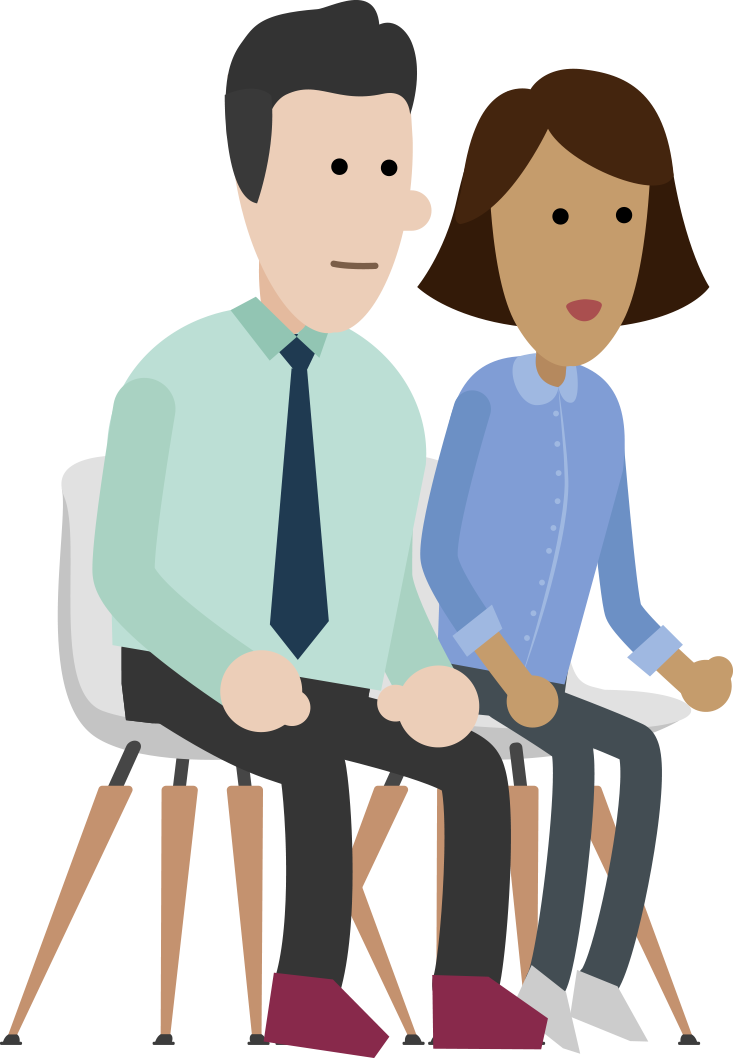 …just enough to get  by?
Proficient
…is the air conditioning working?
…Hispanic, Chinese?
School Climate & Culture
13
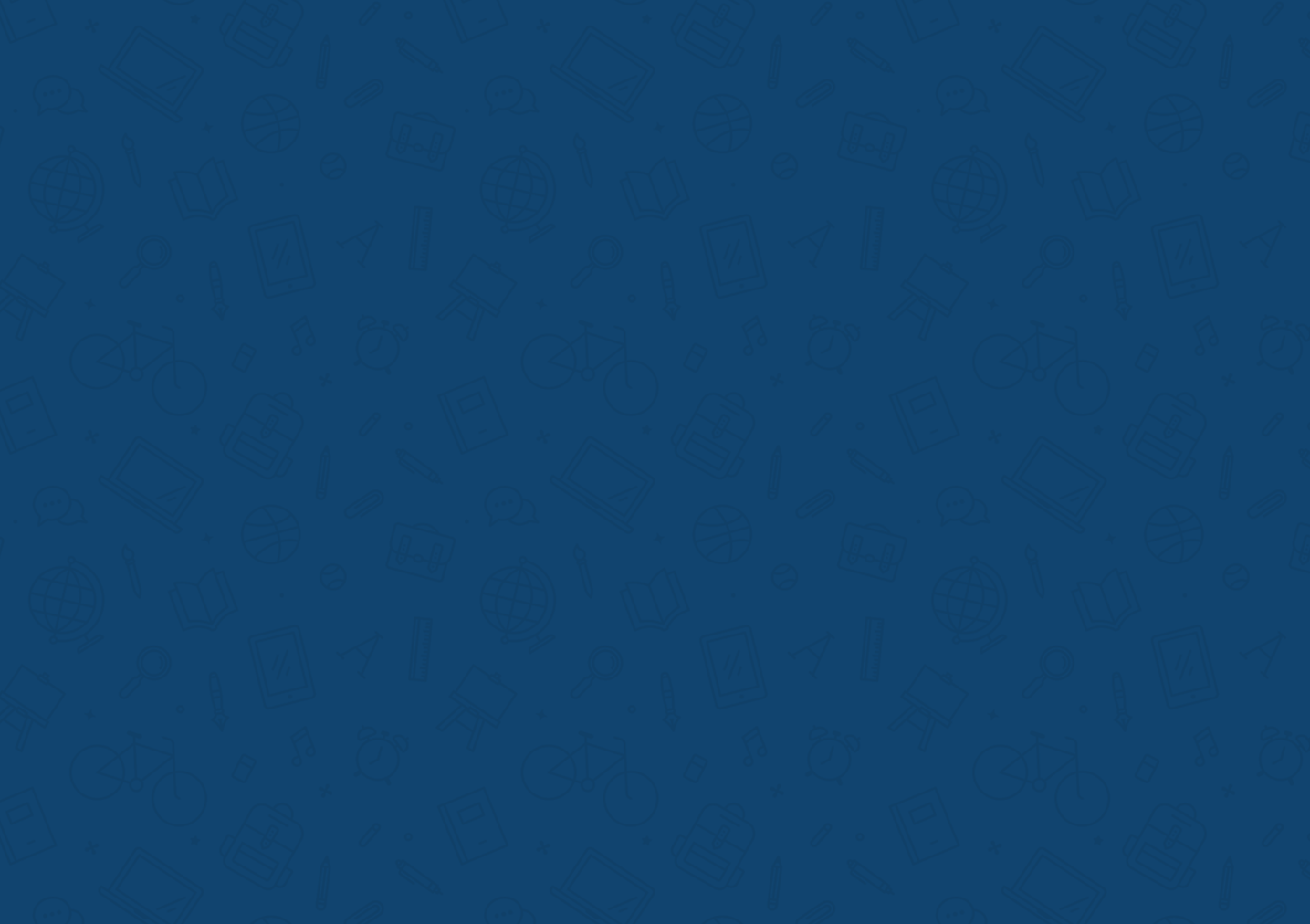 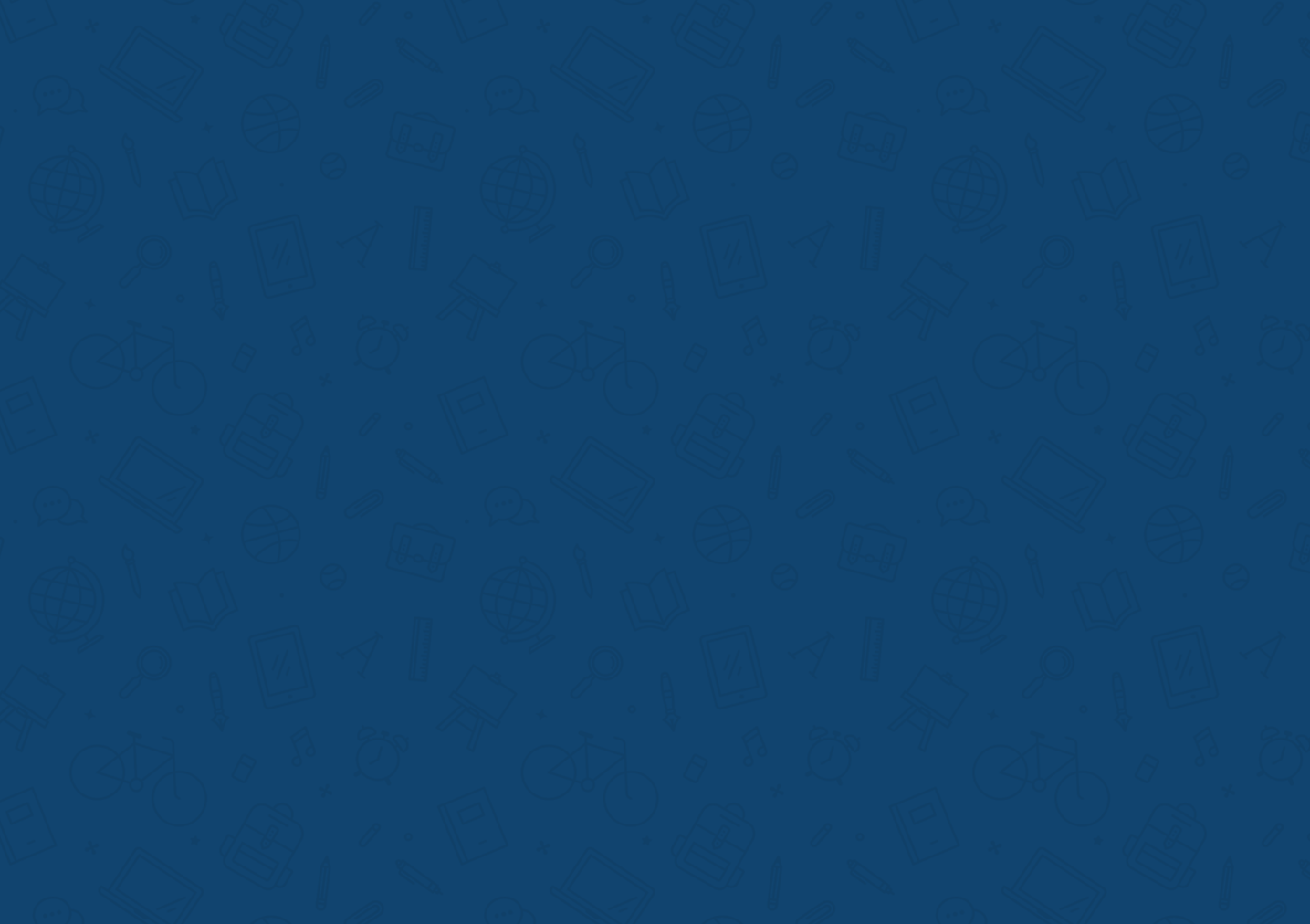 Progress Over Time Gives Parents Confidence
Progress Over Time Gives Parents Confidence
LEARNING ENVIRONMENT - SCHOOL G
LEARNING ENVIRONMENT - SCHOOL M
100%
75%
School
60%
50%
“I want to see where [the school]  came from and where it’s going and how much better it is going to get in the future. It has to get better.”

(WASHINGTON, DC PARENT)
“Given the information here, it looks like there is a plan in place for school M… It tells me there is a plan in place to have the school move. School G, I can’t tell.”

(WASHINGTON, DC PARENT)
District Average
25%
62%
0%
2014
2016
2015
16
School Performance Drives Action
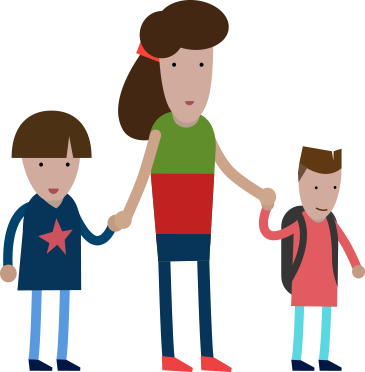 15
Creating a Parent-Friendly School Report in Massachusetts
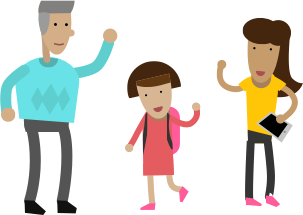 Phases of support
Phase I:
Phase II:
Qualitative Feedback & 
Report Card Recommendations

8 IDIs with parents from across the state  (August 8-20, 2018)

Provide counsel on language, design and format of prototype

Support partner and DESE-led parent feedback sessions on prototype
Communications Support


Core set of messages

Development of supplemental collateral (flyer, FAQ, feedback on cover letter)

Support in distribution strategy
17
[Speaker Notes: 8 IDIs were conducted between August 9, 2018 and August 20, 2018.
Each IDI was approximately 60 minutes in length.
Participants included:
Parents of student(s) in 3rd-11th grade who attend MA public or charter schools.
A mix of gender, race/ethnicity, locality, child grade level, and household income.]
Phase I Insights:
Phase I insights
*Parents felt that the terminology and explanations caused confusion.
18
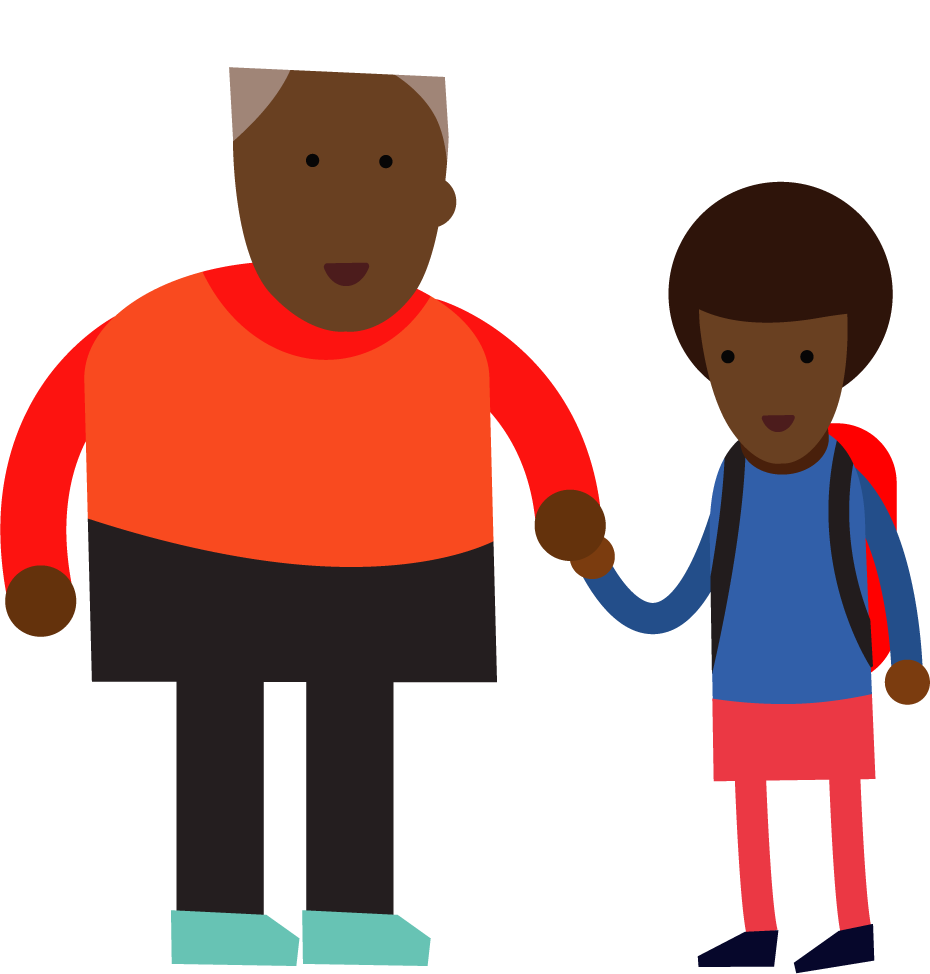 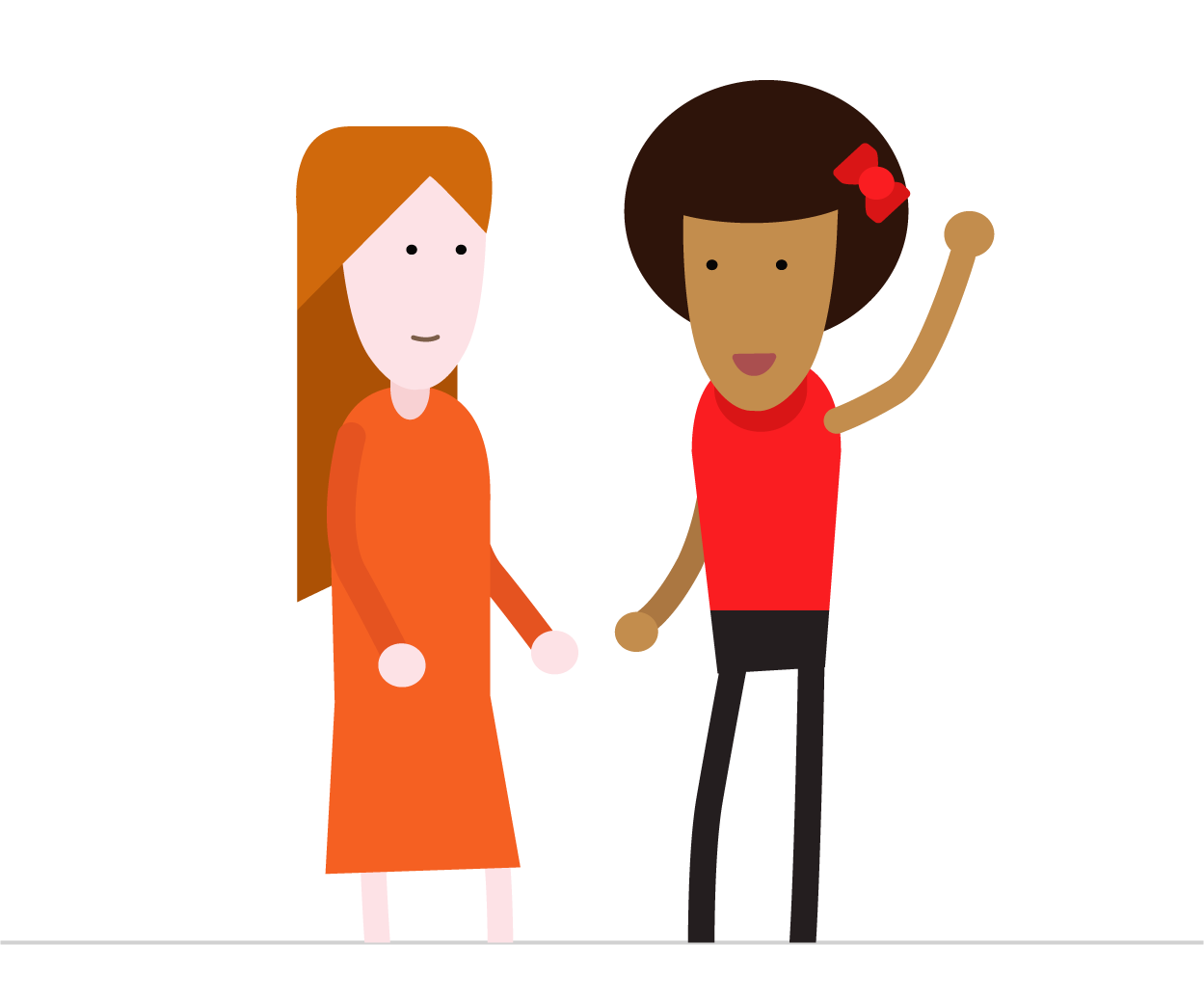 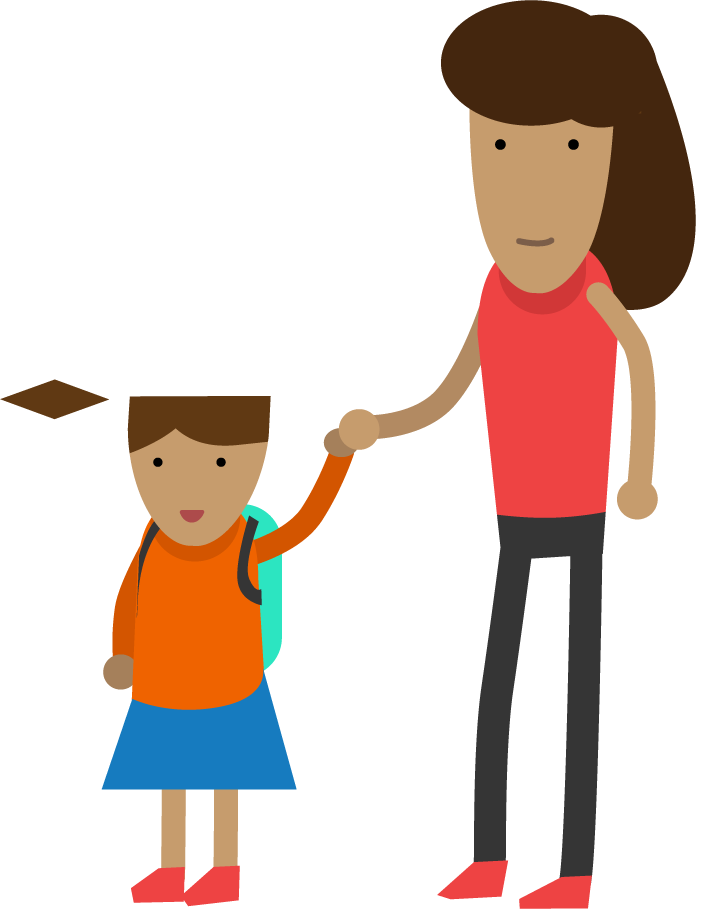 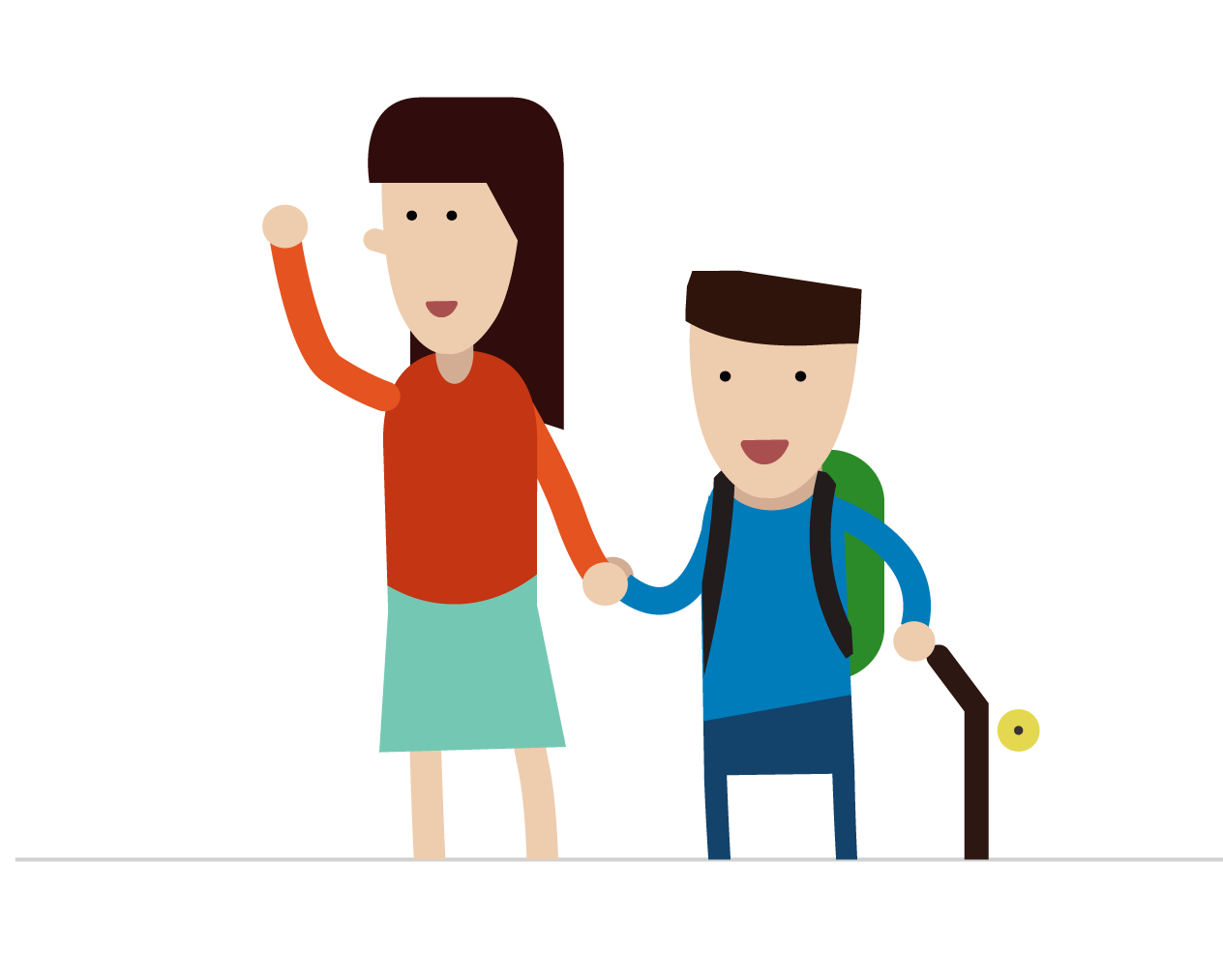 Parents are very familiar with MCAS and have an appetite for school performance information.
Parents overlooked the explanations and went directly to graphs, but sometimes misinterpreted the data.*
Most parents were unable to conclude how  their school was doing.
Parents felt the report was easy to use and navigate.
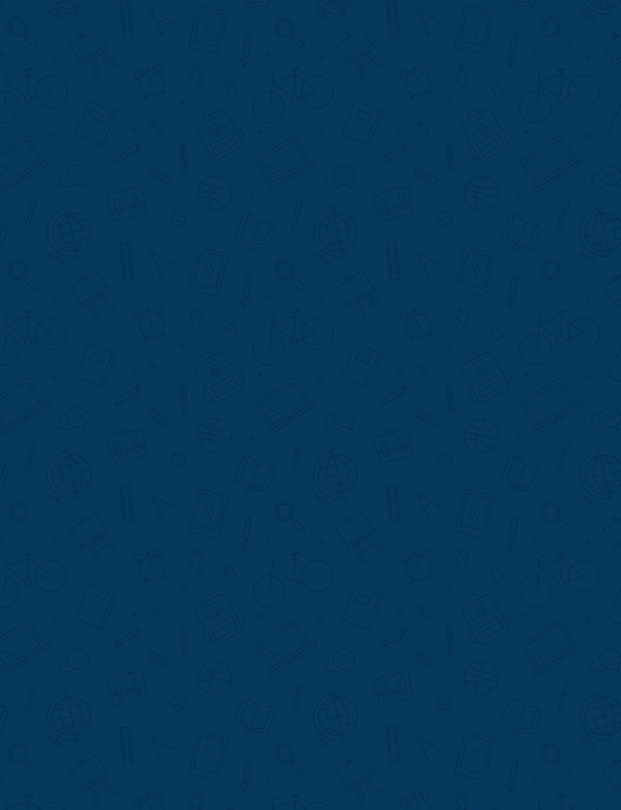 Communications Support
Communications support
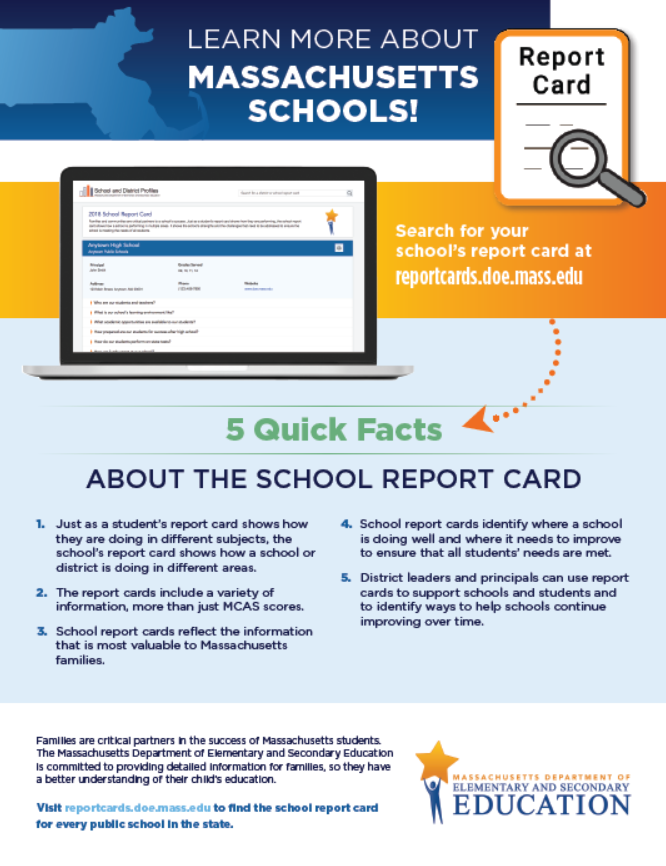 Parent Flyer
FAQ
Social Media Toolkit
Engaging Partners
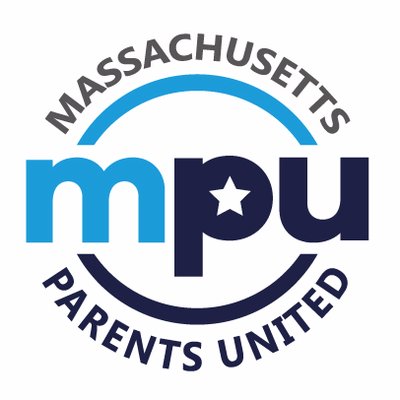 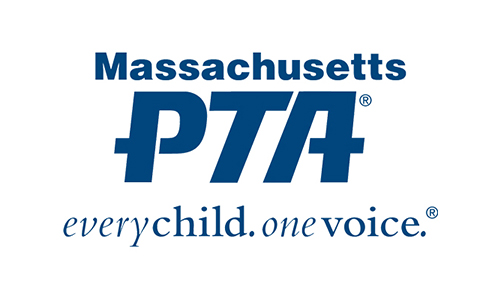 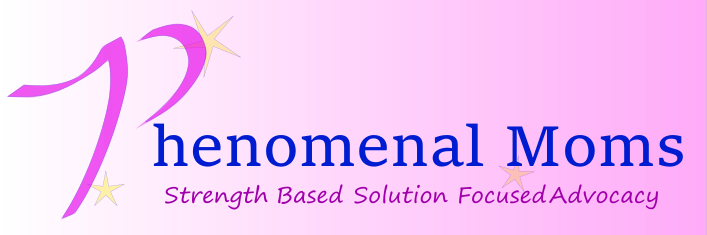 19
contact
Bibb Hubbard
Founder & President, Learning Heroes
bhubbard@learningheroes.org

Erica Gray
Strategic Advisor
Erica_Gray@hcmstrategists.com
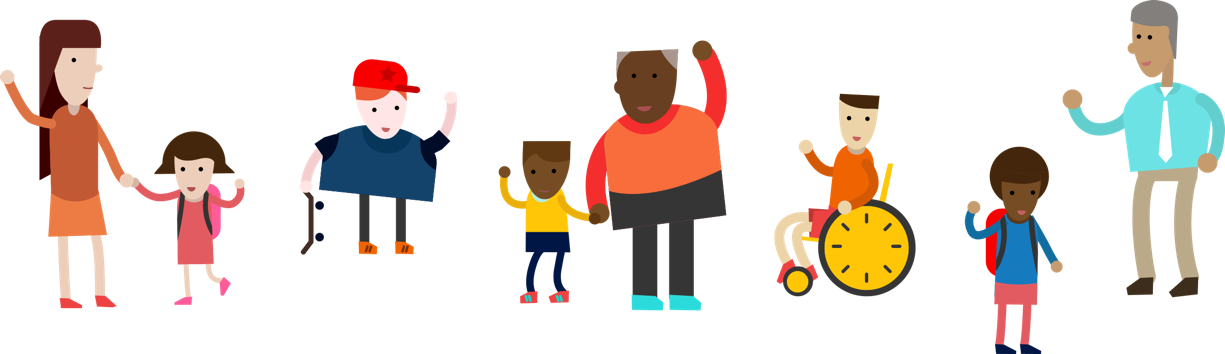 Redesign process
23
Stakeholder input
Survey #1 (input), prior to designing report cards – 730 responses
Connection to Massachusetts public schools
Level of comfort with education data
Prioritization of topics (demographics, MCAS results, accountability, climate/environment, finances, teacher data, course offerings, etc.)
Level of detail (overall results, subgroup results, data over time)
Viewing preference (paper, computer, phone/tablet)
Reactions to previous report card overview 
Open-ended feedback
24
Stakeholder input
Top indicators
Student outcomes (graduation & college-going rates)
Course offerings 
Climate/environment
Student demographics 
Preferences
Detailed data
Data over time
Viewed on a screen (computer, phone, tablet)
25
Feedback on report card prototype
Survey #2 (feedback) – 1,159 responses
Reactions to prototype
Questions specific to language, data displays, etc.
Interviews
8 in-depth, 1:1 virtual interviews with Massachusetts parents
Parent focus groups 
Massachusetts PTA, Massachusetts Parents United, Phenomenal Moms
BESE advisory council feedback
Parent & Community Engagement & Involvement Advisory Council (PCIEAC)
Accountability & Assistance Advisory Council (AAAC)
26
Report card demo & discussion
27